Welcome
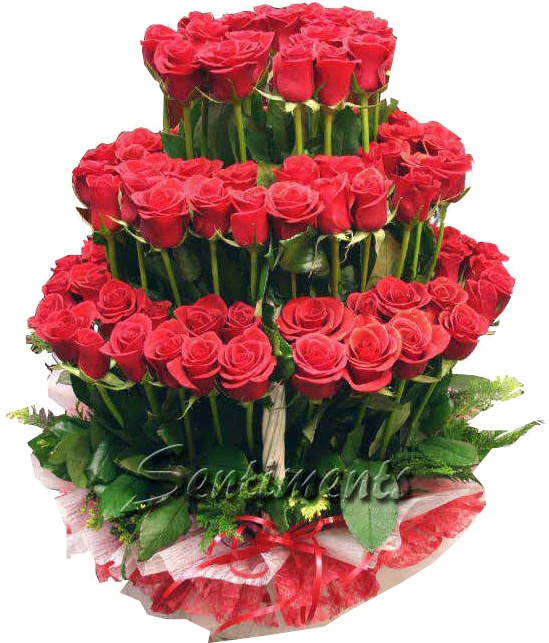 Easy To Learn
	powered by saju sir
Introduction
Md. Rabiul Mowla
M.B.A
Assistant Teacher
Govt. Primary School
Easy To Learn
	powered by saju sir
Leap Year wbY©‡qi A¨vjMwi`g I †d¬vPvU©|
‡døvPvU©
A¨vjMwi`g
Start
avc-1:  KvR ïiæ|
avc-2:  GKwU Year wbB|
Input Y
avc-3:  year wU 400 Øviv wefvR¨ n‡j 		6 bs av‡c hvB|
Y % 400=0
Yes
avc-4:  year wU 4 `¦viv wefvR¨ n‡j Ges 		100 `¦viv AwefvR¨ n‡j 
		6 bs av‡c hvB
No
Y %4=0
&
Y%100!=0
No
Yes
avc-5:  not leap year cÖ`k©b Kwi|
avc-6:  leap year cÖ`k©b Kwi|
Not leap year
Leap year
avc-7:  KvR †kl|
End
Easy To Learn
	powered by saju sir
Thank you for watching.
Easy To Learn
	powered by saju sir